الفصل الأول
الدرس الثاني
العلاقات والدوال النسبية: الاحتمال باستعمال التباديل والتوافيق
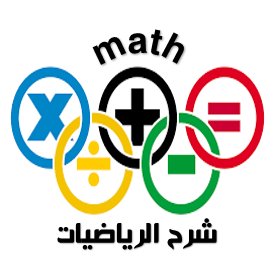 خطة الدرس
درست استعمال مبدأ العد الأساسي
التركيز
فيما سبق
المفردات
الآن
لماذا
التدريس
استعد
5
4
3
2
1
أمثلة
5
4
3
2
1
تحقق
5
4
3
2
1
التدريب
5
4
3
2
1
تأكد
تدرب
5
4
3
2
1
مهارات
التقويم
2
1
النشاط
اختبار
مراجعة
خطة الدرس
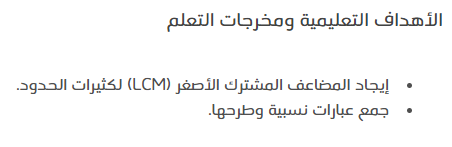 التركيز
فيما سبق
المفردات
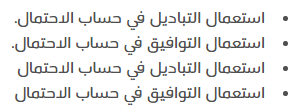 الآن
لماذا
التدريس
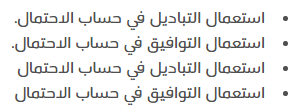 استعد
5
4
3
2
1
أمثلة
5
4
3
2
1
تحقق
5
4
3
2
1
التدريب
5
4
3
2
1
تأكد
تدرب
5
4
3
2
1
مهارات
التقويم
2
1
النشاط
اختبار
مراجعة
خطة الدرس
التركيز
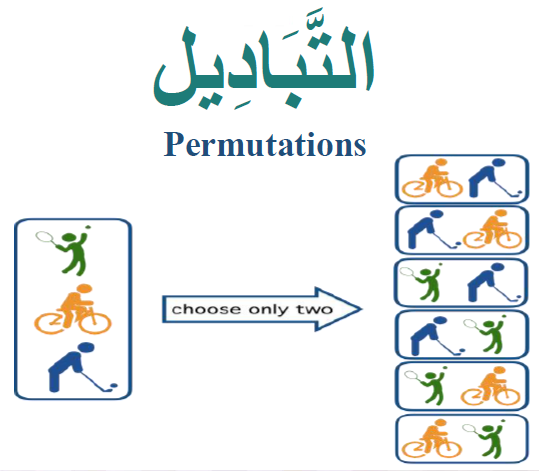 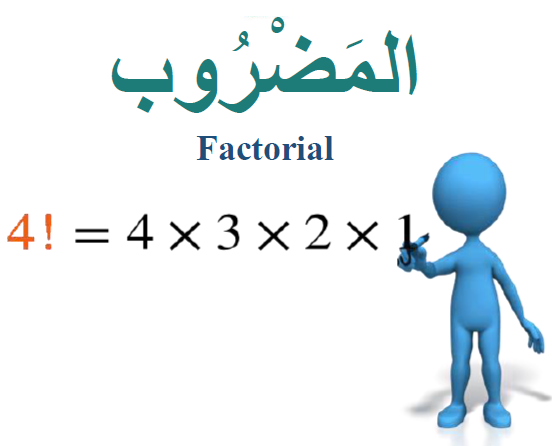 فيما سبق
المفردات
الآن
لماذا
التدريس
استعد
5
4
3
2
1
أمثلة
5
4
3
2
1
تحقق
5
4
3
2
1
التدريب
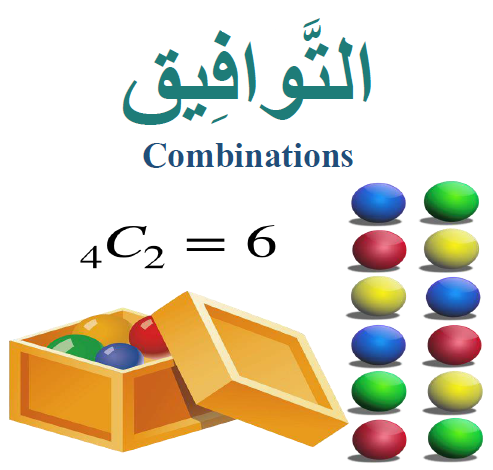 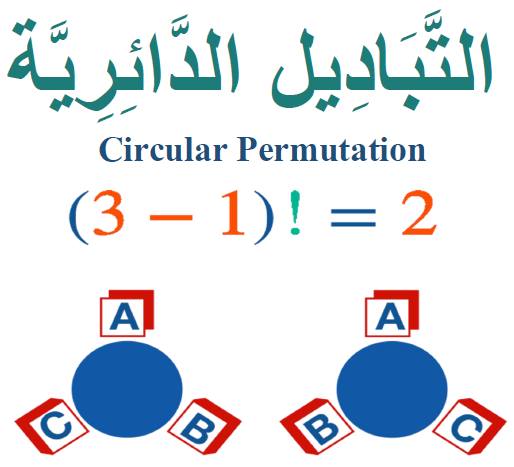 5
4
3
2
1
تأكد
تدرب
5
4
3
2
1
مهارات
التقويم
2
1
النشاط
اختبار
مراجعة
خطة الدرس
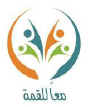 التركيز
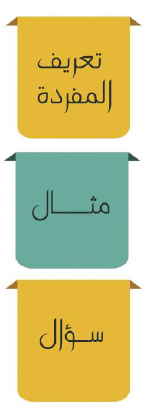 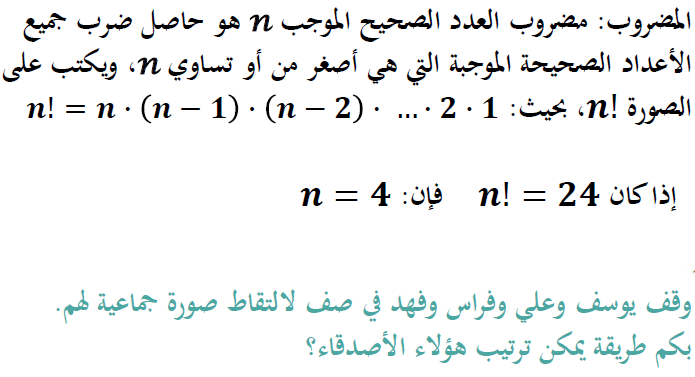 فيما سبق
المفردات
الآن
لماذا
التدريس
استعد
5
4
3
2
1
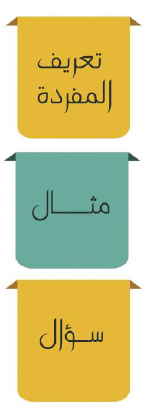 أمثلة
5
4
3
2
1
تحقق
5
4
3
2
1
التدريب
5
4
3
2
1
تأكد
تدرب
5
4
3
2
1
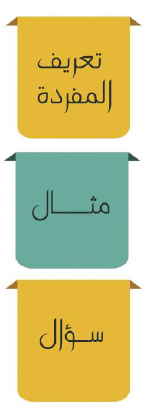 مهارات
التقويم
2
1
النشاط
اختبار
مراجعة
خطة الدرس
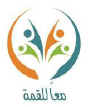 التركيز
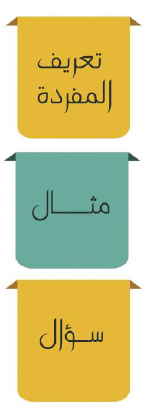 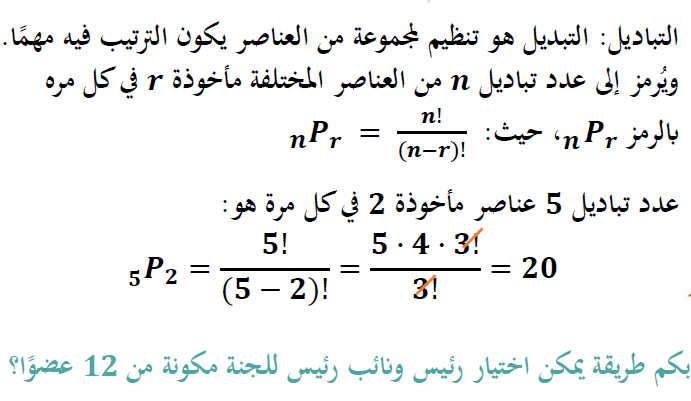 فيما سبق
المفردات
الآن
لماذا
التدريس
استعد
5
4
3
2
1
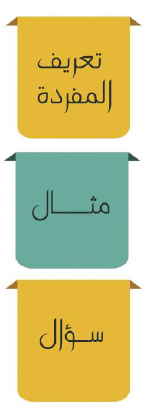 أمثلة
5
4
3
2
1
تحقق
5
4
3
2
1
التدريب
5
4
3
2
1
تأكد
تدرب
5
4
3
2
1
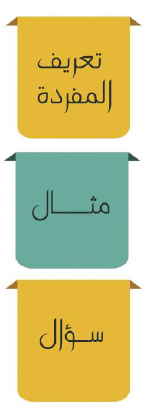 مهارات
التقويم
2
1
النشاط
اختبار
مراجعة
خطة الدرس
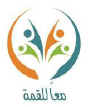 التركيز
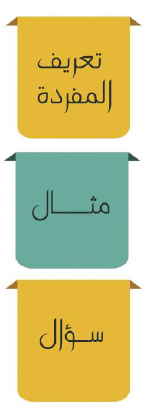 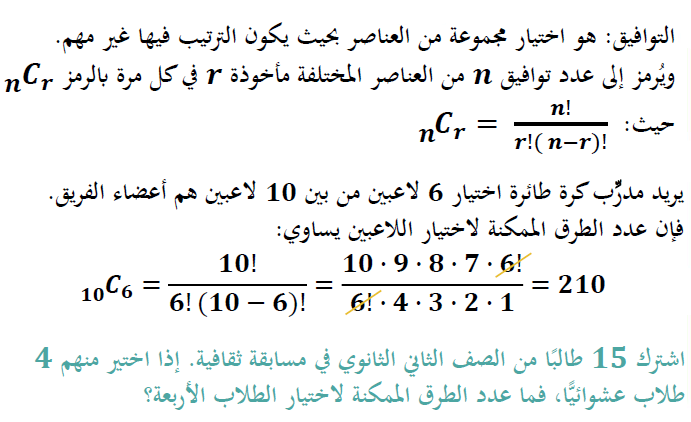 فيما سبق
المفردات
الآن
لماذا
التدريس
استعد
5
4
3
2
1
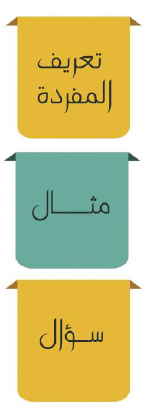 أمثلة
5
4
3
2
1
تحقق
5
4
3
2
1
التدريب
5
4
3
2
1
تأكد
تدرب
5
4
3
2
1
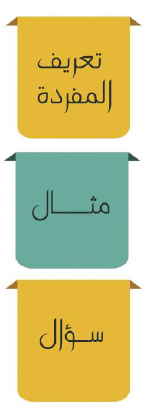 مهارات
التقويم
2
1
النشاط
اختبار
مراجعة
خطة الدرس
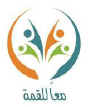 التركيز
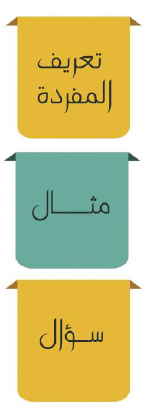 فيما سبق
المفردات
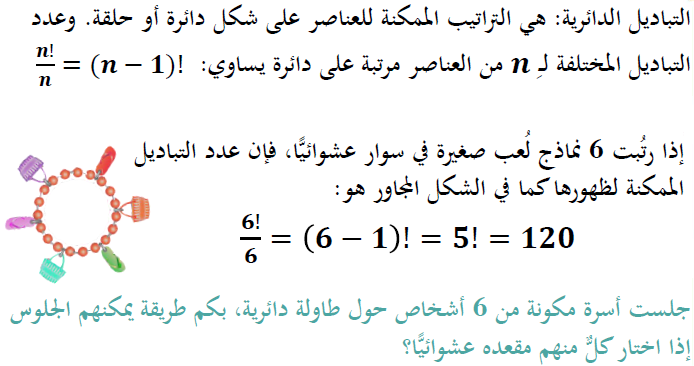 الآن
لماذا
التدريس
استعد
5
4
3
2
1
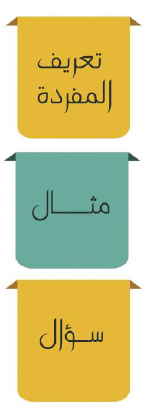 أمثلة
5
4
3
2
1
تحقق
5
4
3
2
1
التدريب
5
4
3
2
1
تأكد
تدرب
5
4
3
2
1
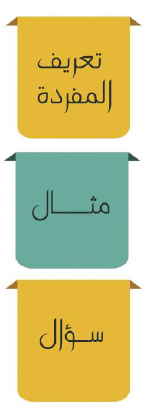 مهارات
التقويم
2
1
النشاط
اختبار
مراجعة
خطة الدرس
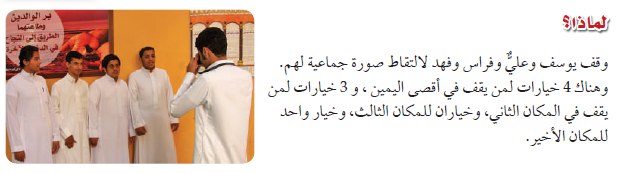 التركيز
فيما سبق
المفردات
الآن
لماذا
التدريس
استعد
5
4
3
2
1
أمثلة
5
4
3
2
1
تحقق
5
4
3
2
1
التدريب
5
4
3
2
1
تأكد
تدرب
5
4
3
2
1
مهارات
التقويم
2
1
النشاط
اختبار
مراجعة
خطة الدرس
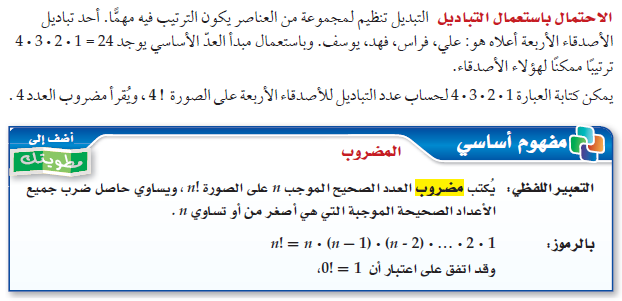 التركيز
فيما سبق
المفردات
الآن
لماذا
التدريس
استعد
5
4
3
2
1
أمثلة
5
4
3
2
1
تحقق
5
4
3
2
1
التدريب
5
4
3
2
1
تأكد
تدرب
5
4
3
2
1
مهارات
التقويم
2
1
النشاط
اختبار
مراجعة
خطة الدرس
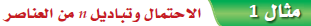 التركيز
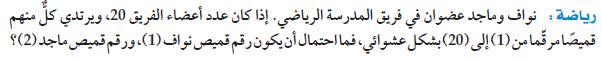 فيما سبق
المفردات
الآن
لماذا
التدريس
استعد
5
4
3
2
1
أمثلة
5
4
3
2
1
تحقق
5
4
3
2
1
التدريب
5
4
3
2
1
تأكد
تدرب
5
4
3
2
1
مهارات
التقويم
2
1
النشاط
اختبار
مراجعة
خطة الدرس
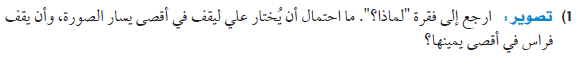 التركيز
فيما سبق
المفردات
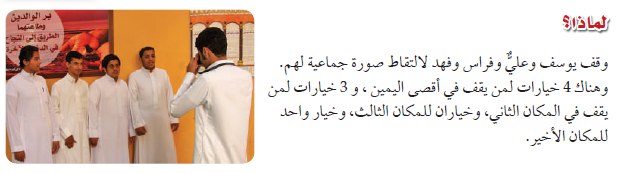 الآن
لماذا
التدريس
استعد
5
4
3
2
1
أمثلة
5
4
3
2
1
تحقق
5
4
3
2
1
التدريب
5
4
3
2
1
تأكد
تدرب
5
4
3
2
1
مهارات
التقويم
2
1
النشاط
اختبار
مراجعة
خطة الدرس
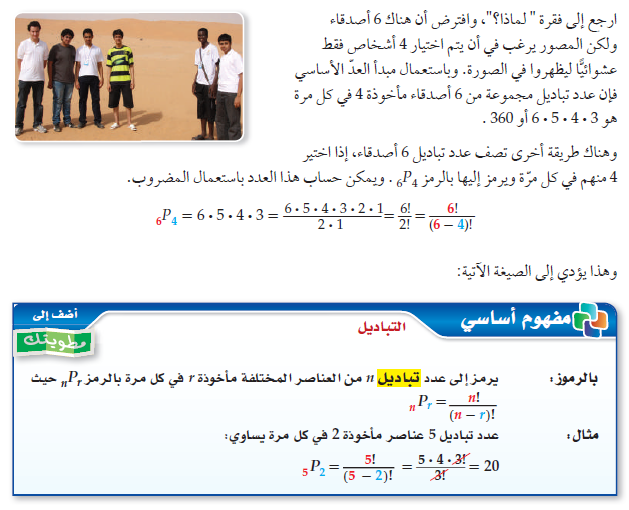 التركيز
فيما سبق
المفردات
الآن
لماذا
التدريس
استعد
5
4
3
2
1
أمثلة
5
4
3
2
1
تحقق
5
4
3
2
1
التدريب
5
4
3
2
1
تأكد
تدرب
5
4
3
2
1
مهارات
التقويم
2
1
النشاط
اختبار
مراجعة
خطة الدرس
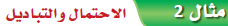 التركيز
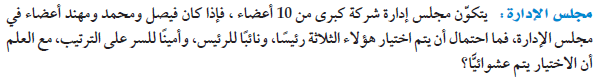 فيما سبق
المفردات
الآن
لماذا
التدريس
استعد
5
4
3
2
1
أمثلة
5
4
3
2
1
تحقق
5
4
3
2
1
التدريب
5
4
3
2
1
تأكد
تدرب
5
4
3
2
1
مهارات
التقويم
2
1
النشاط
اختبار
مراجعة
خطة الدرس
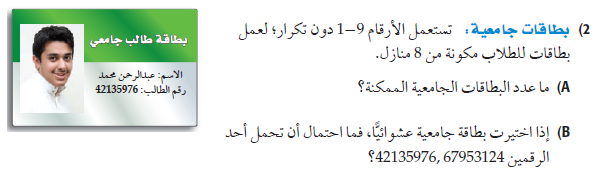 التركيز
فيما سبق
المفردات
الآن
لماذا
التدريس
استعد
5
4
3
2
1
أمثلة
5
4
3
2
1
تحقق
5
4
3
2
1
التدريب
5
4
3
2
1
تأكد
تدرب
5
4
3
2
1
مهارات
التقويم
2
1
النشاط
اختبار
مراجعة
خطة الدرس
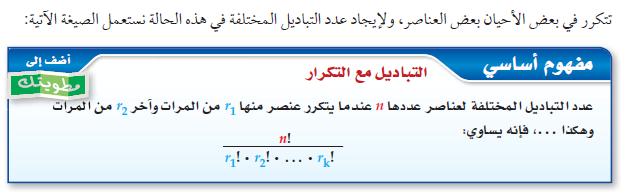 التركيز
فيما سبق
المفردات
الآن
لماذا
التدريس
استعد
5
4
3
2
1
أمثلة
5
4
3
2
1
تحقق
5
4
3
2
1
التدريب
5
4
3
2
1
تأكد
تدرب
5
4
3
2
1
مهارات
التقويم
2
1
النشاط
اختبار
مراجعة
خطة الدرس
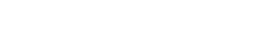 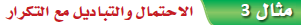 التركيز
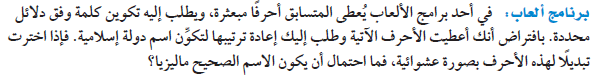 فيما سبق
المفردات
الآن
لماذا
التدريس
استعد
5
4
3
2
1
أمثلة
5
4
3
2
1
تحقق
5
4
3
2
1
التدريب
5
4
3
2
1
تأكد
تدرب
5
4
3
2
1
مهارات
التقويم
2
1
النشاط
اختبار
مراجعة
خطة الدرس
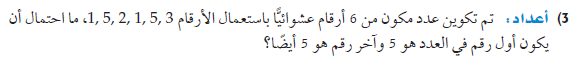 التركيز
فيما سبق
المفردات
الآن
لماذا
التدريس
استعد
5
4
3
2
1
أمثلة
5
4
3
2
1
تحقق
5
4
3
2
1
التدريب
5
4
3
2
1
تأكد
تدرب
5
4
3
2
1
مهارات
التقويم
2
1
النشاط
اختبار
مراجعة
خطة الدرس
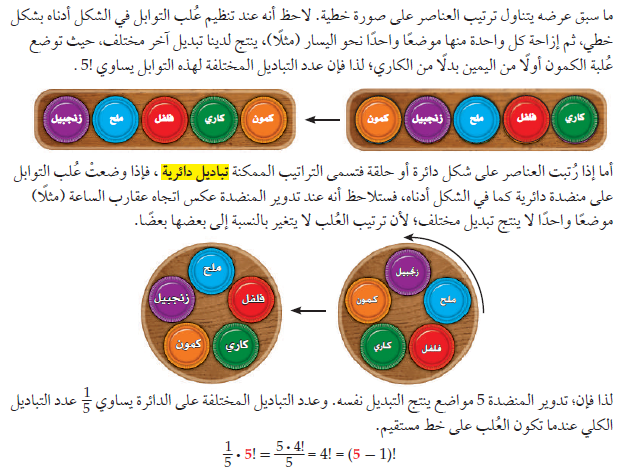 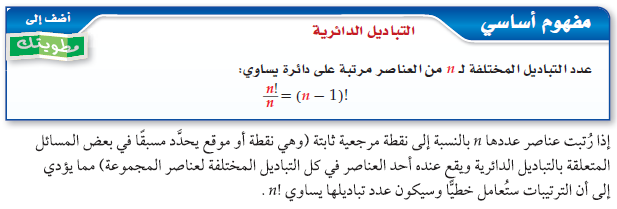 التركيز
فيما سبق
المفردات
الآن
لماذا
التدريس
استعد
5
4
3
2
1
أمثلة
5
4
3
2
1
تحقق
5
4
3
2
1
التدريب
5
4
3
2
1
تأكد
تدرب
5
4
3
2
1
مهارات
التقويم
2
1
النشاط
اختبار
مراجعة
خطة الدرس
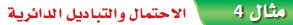 التركيز
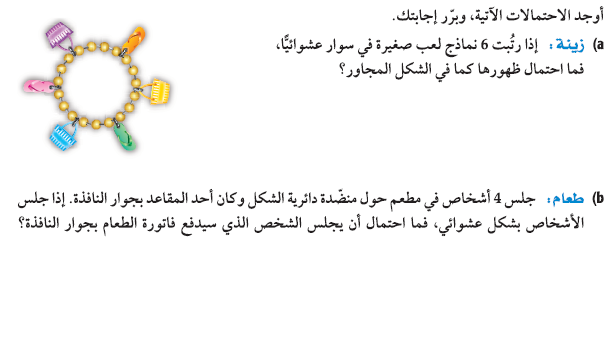 فيما سبق
المفردات
الآن
لماذا
التدريس
استعد
5
4
3
2
1
أمثلة
5
4
3
2
1
تحقق
5
4
3
2
1
التدريب
5
4
3
2
1
تأكد
تدرب
5
4
3
2
1
مهارات
التقويم
2
1
النشاط
اختبار
مراجعة
خطة الدرس
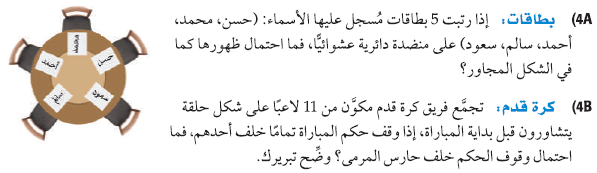 التركيز
فيما سبق
المفردات
الآن
لماذا
التدريس
استعد
5
4
3
2
1
أمثلة
5
4
3
2
1
تحقق
5
4
3
2
1
التدريب
5
4
3
2
1
تأكد
تدرب
5
4
3
2
1
مهارات
التقويم
2
1
النشاط
اختبار
مراجعة
خطة الدرس
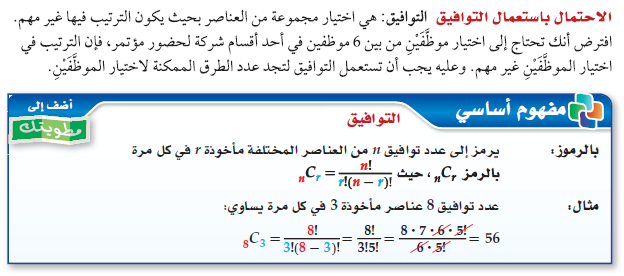 التركيز
فيما سبق
المفردات
الآن
لماذا
التدريس
استعد
5
4
3
2
1
أمثلة
5
4
3
2
1
تحقق
5
4
3
2
1
التدريب
5
4
3
2
1
تأكد
تدرب
5
4
3
2
1
مهارات
التقويم
2
1
النشاط
اختبار
مراجعة
خطة الدرس
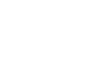 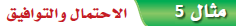 التركيز
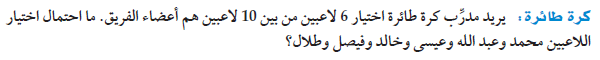 فيما سبق
المفردات
الآن
لماذا
التدريس
استعد
5
4
3
2
1
أمثلة
5
4
3
2
1
تحقق
5
4
3
2
1
التدريب
5
4
3
2
1
تأكد
تدرب
5
4
3
2
1
مهارات
التقويم
2
1
النشاط
اختبار
مراجعة
خطة الدرس
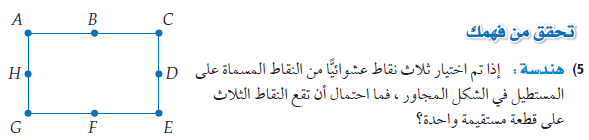 التركيز
فيما سبق
المفردات
الآن
لماذا
التدريس
استعد
5
4
3
2
1
أمثلة
5
4
3
2
1
تحقق
5
4
3
2
1
التدريب
5
4
3
2
1
تأكد
تدرب
5
4
3
2
1
مهارات
التقويم
2
1
النشاط
اختبار
مراجعة
خطة الدرس
التركيز
فيما سبق
المفردات
الآن
لماذا
التدريس
استعد
5
4
3
2
1
أمثلة
5
4
3
2
1
تحقق
5
4
3
2
1
التدريب
5
4
3
2
1
تأكد
تدرب
5
4
3
2
1
مهارات
التقويم
2
1
النشاط
اختبار
مراجعة
خطة الدرس
التركيز
فيما سبق
المفردات
الآن
لماذا
التدريس
استعد
5
4
3
2
1
أمثلة
5
4
3
2
1
تحقق
5
4
3
2
1
التدريب
5
4
3
2
1
تأكد
تدرب
5
4
3
2
1
مهارات
التقويم
2
1
النشاط
اختبار
مراجعة
خطة الدرس
التركيز
فيما سبق
المفردات
الآن
لماذا
التدريس
استعد
5
4
3
2
1
أمثلة
5
4
3
2
1
تحقق
5
4
3
2
1
التدريب
5
4
3
2
1
تأكد
تدرب
5
4
3
2
1
مهارات
التقويم
2
1
النشاط
اختبار
مراجعة
خطة الدرس
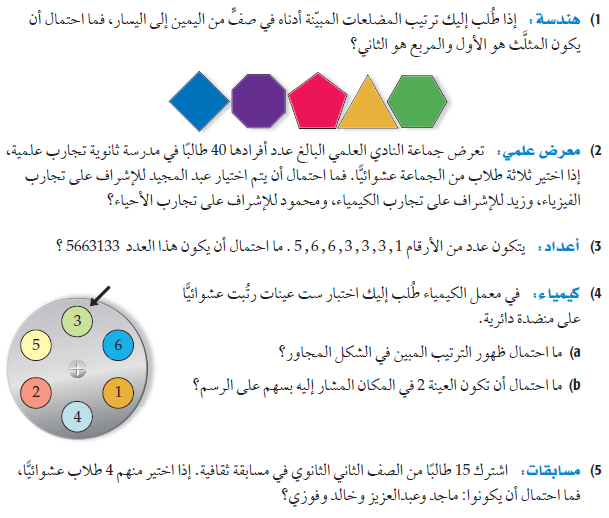 التركيز
فيما سبق
المفردات
الآن
لماذا
التدريس
استعد
5
4
3
2
1
أمثلة
5
4
3
2
1
تحقق
5
4
3
2
1
التدريب
5
4
3
2
1
تأكد
تدرب
5
4
3
2
1
مهارات
التقويم
2
1
النشاط
اختبار
مراجعة
خطة الدرس
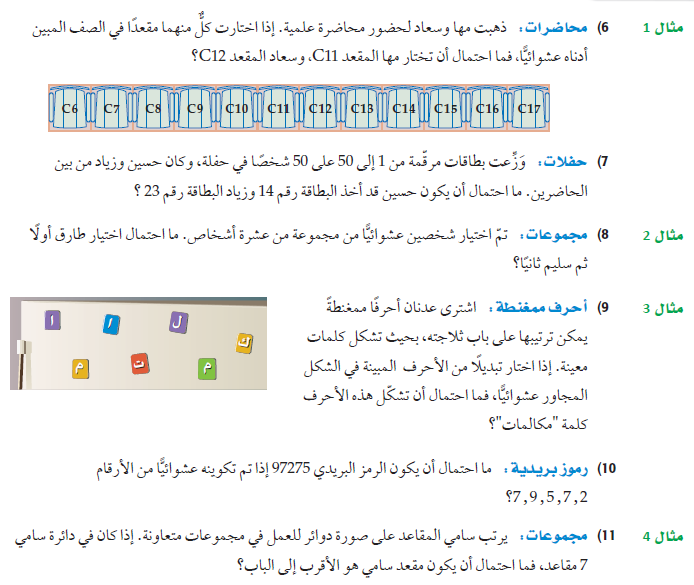 التركيز
فيما سبق
المفردات
الآن
لماذا
التدريس
استعد
5
4
3
2
1
أمثلة
5
4
3
2
1
تحقق
5
4
3
2
1
التدريب
5
4
3
2
1
تأكد
تدرب
5
4
3
2
1
مهارات
التقويم
2
1
النشاط
اختبار
مراجعة
خطة الدرس
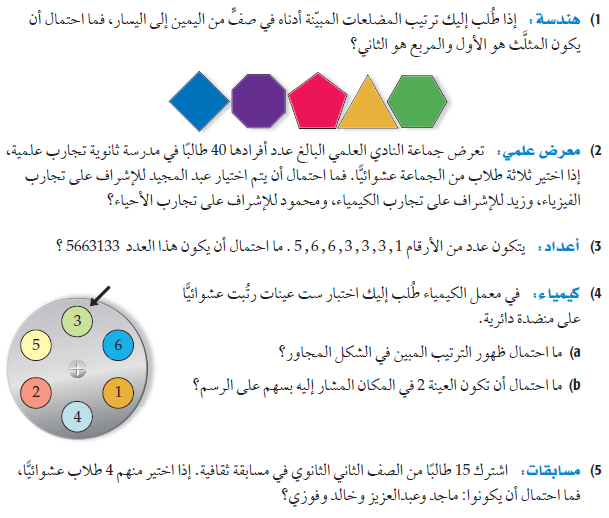 التركيز
فيما سبق
المفردات
الآن
لماذا
التدريس
استعد
5
4
3
2
1
أمثلة
5
4
3
2
1
تحقق
5
4
3
2
1
التدريب
5
4
3
2
1
تأكد
تدرب
5
4
3
2
1
مهارات
التقويم
2
1
النشاط
اختبار
مراجعة
خطة الدرس
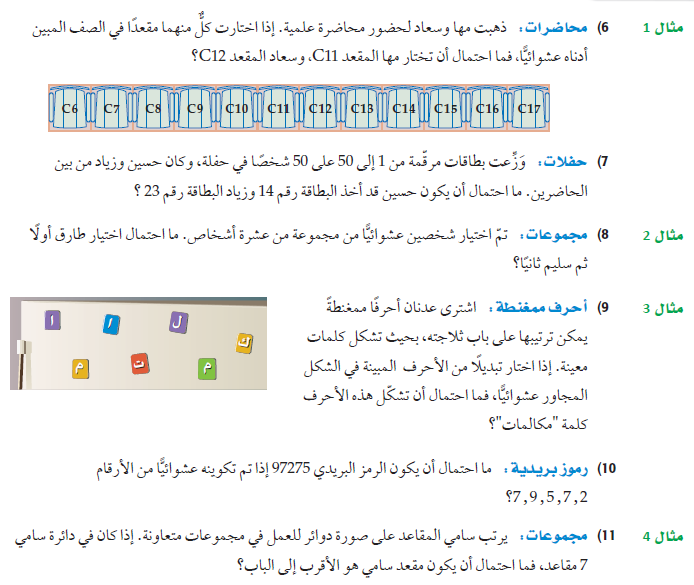 التركيز
فيما سبق
المفردات
الآن
لماذا
التدريس
استعد
5
4
3
2
1
أمثلة
5
4
3
2
1
تحقق
5
4
3
2
1
التدريب
5
4
3
2
1
تأكد
تدرب
5
4
3
2
1
مهارات
التقويم
2
1
النشاط
اختبار
مراجعة
خطة الدرس
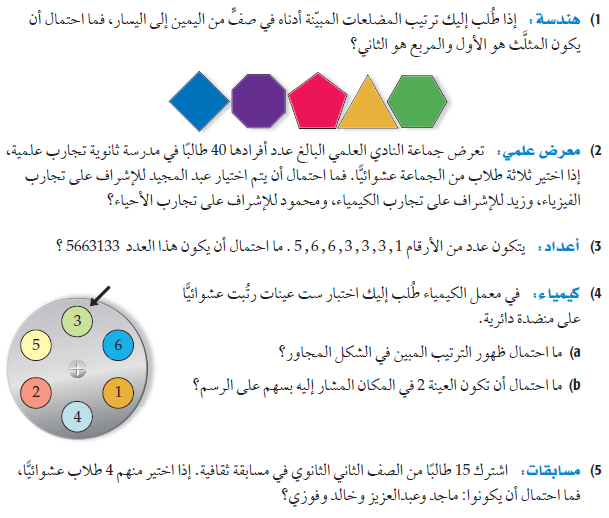 التركيز
فيما سبق
المفردات
الآن
لماذا
التدريس
استعد
5
4
3
2
1
أمثلة
5
4
3
2
1
تحقق
5
4
3
2
1
التدريب
5
4
3
2
1
تأكد
تدرب
5
4
3
2
1
مهارات
التقويم
2
1
النشاط
اختبار
مراجعة
خطة الدرس
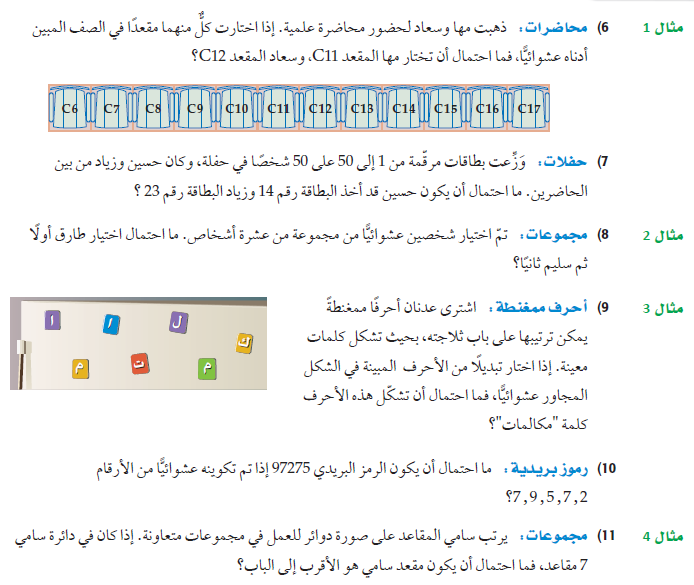 التركيز
فيما سبق
المفردات
الآن
لماذا
التدريس
استعد
5
4
3
2
1
أمثلة
5
4
3
2
1
تحقق
5
4
3
2
1
التدريب
5
4
3
2
1
تأكد
تدرب
5
4
3
2
1
مهارات
التقويم
2
1
النشاط
اختبار
مراجعة
خطة الدرس
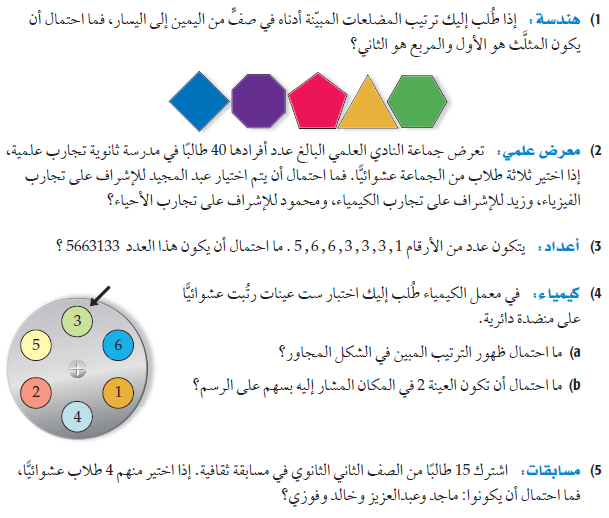 التركيز
فيما سبق
المفردات
الآن
لماذا
التدريس
استعد
5
4
3
2
1
أمثلة
5
4
3
2
1
تحقق
5
4
3
2
1
التدريب
5
4
3
2
1
تأكد
تدرب
5
4
3
2
1
مهارات
التقويم
2
1
النشاط
اختبار
مراجعة
خطة الدرس
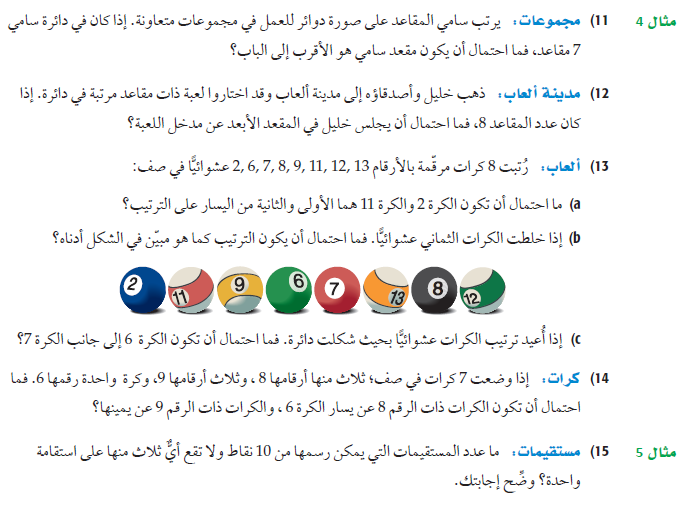 التركيز
فيما سبق
المفردات
الآن
لماذا
التدريس
استعد
5
4
3
2
1
أمثلة
5
4
3
2
1
تحقق
5
4
3
2
1
التدريب
5
4
3
2
1
تأكد
تدرب
5
4
3
2
1
مهارات
التقويم
2
1
النشاط
اختبار
مراجعة
خطة الدرس
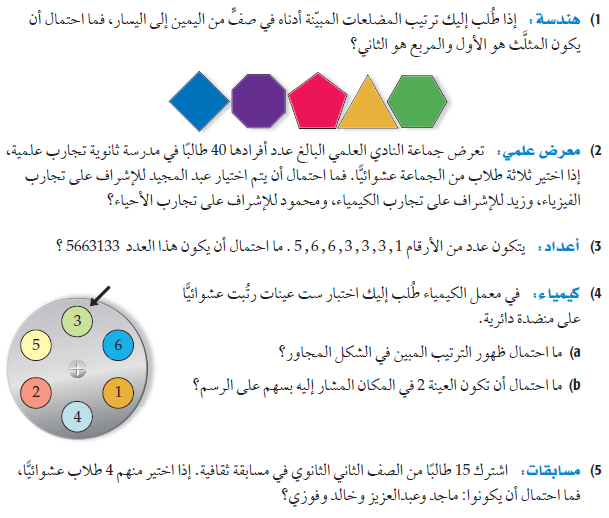 التركيز
فيما سبق
المفردات
الآن
لماذا
التدريس
استعد
5
4
3
2
1
أمثلة
5
4
3
2
1
تحقق
5
4
3
2
1
التدريب
5
4
3
2
1
تأكد
تدرب
5
4
3
2
1
مهارات
التقويم
2
1
النشاط
اختبار
مراجعة
خطة الدرس
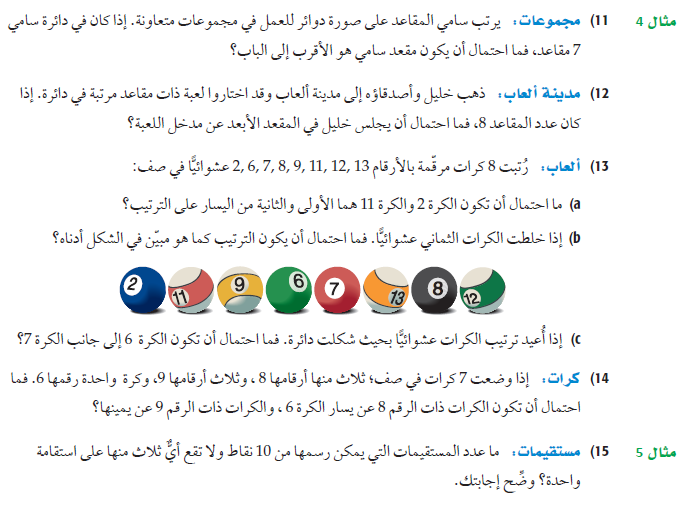 التركيز
فيما سبق
المفردات
الآن
لماذا
التدريس
استعد
5
4
3
2
1
أمثلة
5
4
3
2
1
تحقق
5
4
3
2
1
التدريب
5
4
3
2
1
تأكد
تدرب
5
4
3
2
1
مهارات
التقويم
2
1
النشاط
اختبار
مراجعة
خطة الدرس
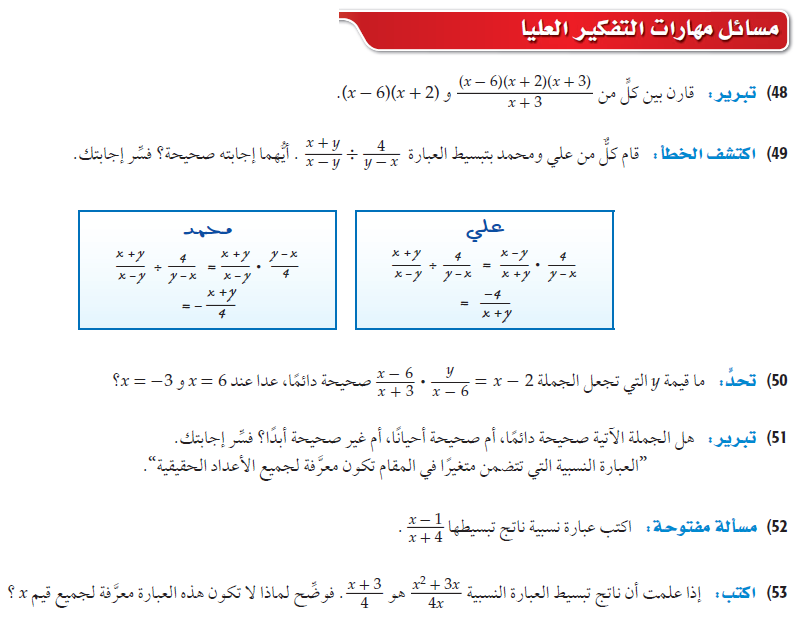 التركيز
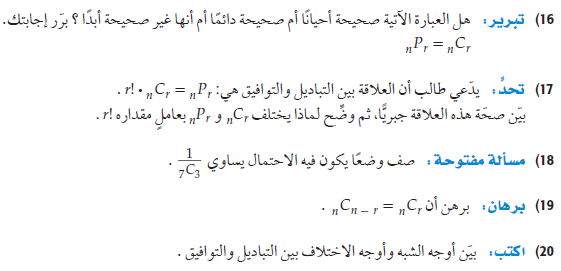 فيما سبق
المفردات
الآن
لماذا
التدريس
استعد
5
4
3
2
1
أمثلة
5
4
3
2
1
تحقق
5
4
3
2
1
التدريب
5
4
3
2
1
تأكد
تدرب
5
4
3
2
1
مهارات
التقويم
2
1
النشاط
اختبار
مراجعة
خطة الدرس
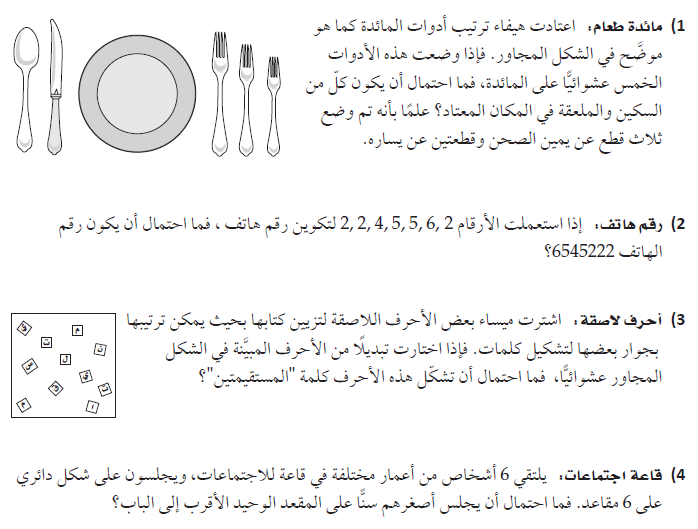 التركيز
فيما سبق
المفردات
الآن
لماذا
التدريس
استعد
5
4
3
2
1
أمثلة
5
4
3
2
1
تحقق
5
4
3
2
1
التدريب
5
4
3
2
1
تأكد
تدرب
5
4
3
2
1
مهارات
التقويم
2
1
النشاط
اختبار
مراجعة
خطة الدرس
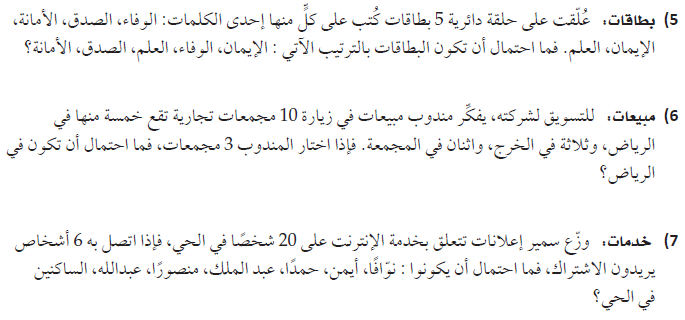 التركيز
فيما سبق
المفردات
الآن
لماذا
التدريس
استعد
5
4
3
2
1
أمثلة
5
4
3
2
1
تحقق
5
4
3
2
1
التدريب
5
4
3
2
1
تأكد
تدرب
5
4
3
2
1
مهارات
التقويم
2
1
النشاط
اختبار
مراجعة
خطة الدرس
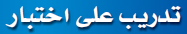 التركيز
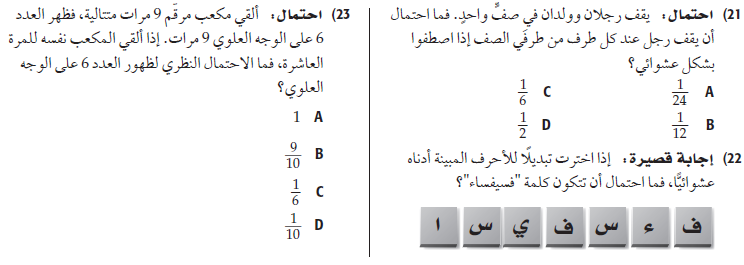 فيما سبق
المفردات
الآن
لماذا
التدريس
استعد
5
4
3
2
1
أمثلة
5
4
3
2
1
تحقق
5
4
3
2
1
التدريب
5
4
3
2
1
تأكد
تدرب
5
4
3
2
1
مهارات
التقويم
2
1
النشاط
اختبار
مراجعة
خطة الدرس
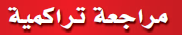 التركيز
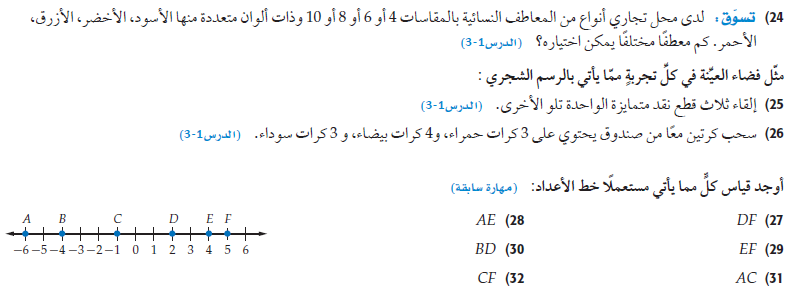 فيما سبق
المفردات
الآن
لماذا
التدريس
استعد
5
4
3
2
1
أمثلة
5
4
3
2
1
تحقق
5
4
3
2
1
التدريب
5
4
3
2
1
تأكد
تدرب
5
4
3
2
1
مهارات
التقويم
2
1
النشاط
اختبار
مراجعة